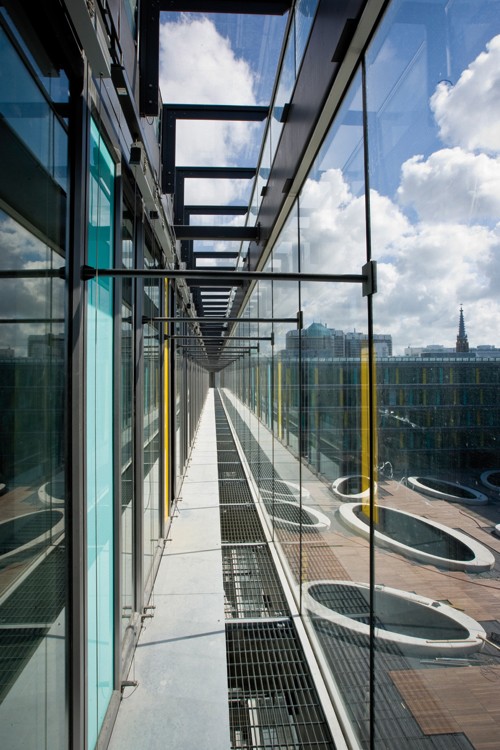 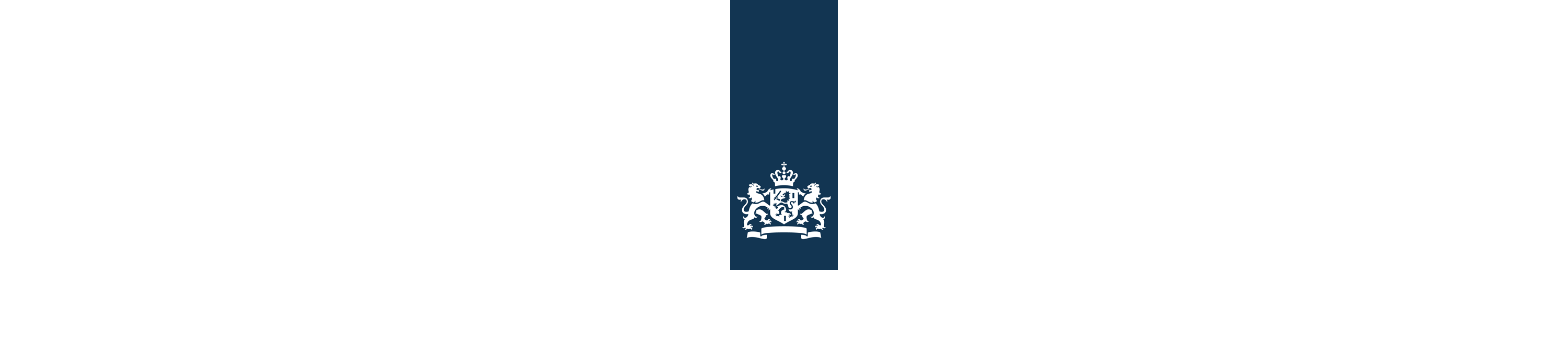 Auditing Financial Management and Control




Brussels, February 28 2018
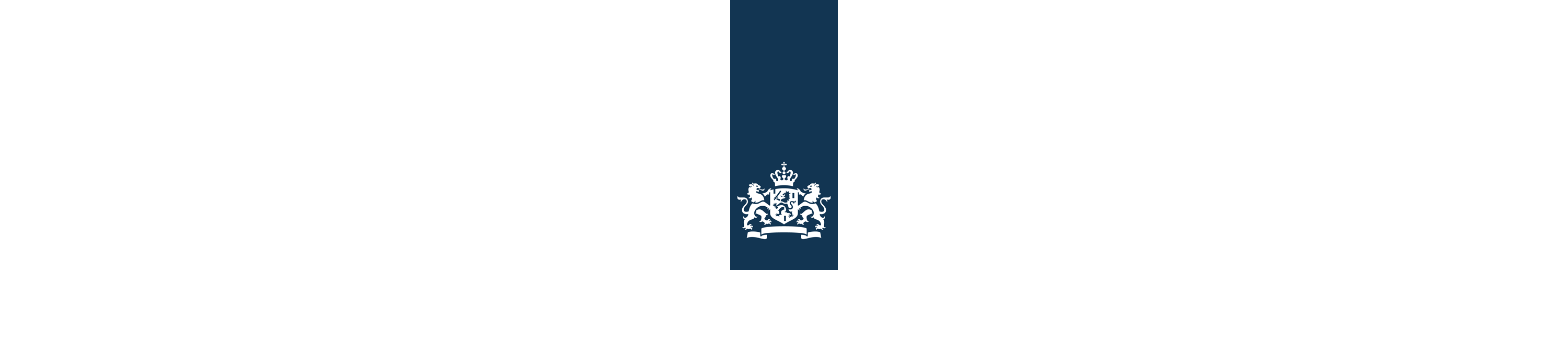 Content
Why assessing FMC?

Assessment tool: benefit for FMC, IA and CHU;

Configuration of FMC-assessment tool

Assignments
Why assessing FMC is necessary:
In a lot of countries the development of FMC still lacks behind in development compared to internal audit;
Often the key elements of FMC are in place (there is management, there are financial departments, there are reporting systems etc.)….but…also:

 A lot of operational control by Top Management;
 A lack of proper second lines of Defense (support, oversight, monitoring, control);
 Financial Divisions play no engineering role in planning & control (except for control of the budget);
 An integral entity wide planning & control mechanism is lacking;
 IA departments for Top Management partly fill in the second line of control gap;
 Lack of clear KPI’s (financial/non-financial);
 Poorly developed or no risk management system at all;
 General observation: gap between international requirements/best practice and specific country-reality (context/laws/regulations);
 Etc.
Brussels, February 2018
Therefore….
A need to have a proper assessment tool to assess what specifically is necessary to make improvements (every country/institution is different);

Internal Audit’s role could (should) be internally a driving force for the development of FMC through their audits and consulting activities;

An assessment tool can be used to compare/benchmark instutitutions;

An assessment tool can deliver relevant information for CHU’s regarding FMC;

National Academy for Finance and Economics / Dutch MinFin developed an FMC-matrix with assessment criteria.
Brussels, March 2018
Configuration of FMC-assessment matrix
The matrix is build upon the PIFC-principles and the three lines of Defense;

The matrix puts an important accent on the interdependency of the key components and on an integral Planning & Control mechanism linking together all the constituent elements;

Managerial accountability is an important cornerstone of the matrix;

The tool should/can be used for institutional GAP-analysis for the total state-of affairs of FMC or parts of it: on the entity level.
Brussels, March 2018
Configuration of FMC-assessment matrix
First line: FMC within the primary processes / programs / projects:
Key aspects: 	managerial accountability (responsibility, authority, accountability), 		objective setting, risk and control, tasks and responsibilities, 			planning and control
Second line: FMC through supportive oversight / controlling / monitoring processes 
Key aspects: 	managerial accountability (responsibility, authority, accountability), 		risk and control, Monitoring/planning and control
Interdependency between first and second line:
Key aspects: 	planning and control (reporting arrangements), coordination of 		control activities
Third line: Interdependency between first and second line:
Key aspects: 	Focus of internal audit towards FMC
Brussels, March 2018
Columns of FMC-assessment matrix (segment)
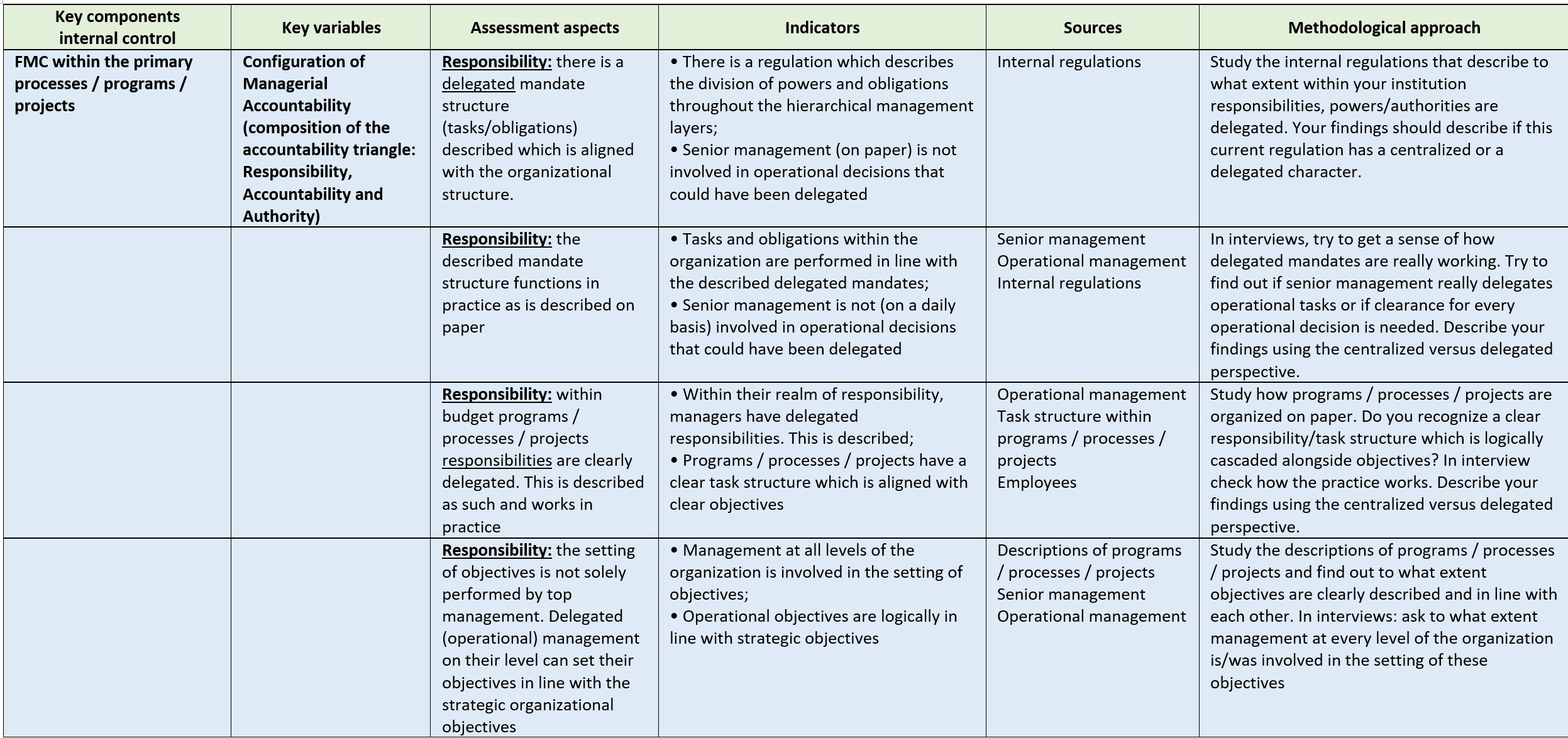 Brussels, March 2018
Assignment 1:
At your table discuss the following questions (and answer them ):

What are the key elements IA should focus on while auditing FMC/system of internal control?
2.How does IA need to approach FMC/system of internal control? (driver? assessor? Advisor?)

3. How can the CHU assist IA on auditing the FMC/system of internal control?
Brussels, March 2018
Assignment 2
Formulate criteria/assessment aspects for each line of Defense. 
Each table takes 1 line + interdependency (4 tables)

Table 1: first line: 	define criteria/assessment aspects for managerial 				accountability AND risk and control

Table 2: second line: 	define criteria/assessment aspects for managerial 				accountability AND risk and control

Table 3: interdependency:	define criteria/assessment criteria for planning and control 			arrangements AND coordination activities

Table 4: internal audit:	define criteria/assessment criteria for internal audits role 			towards FMC
Brussels, March 2018
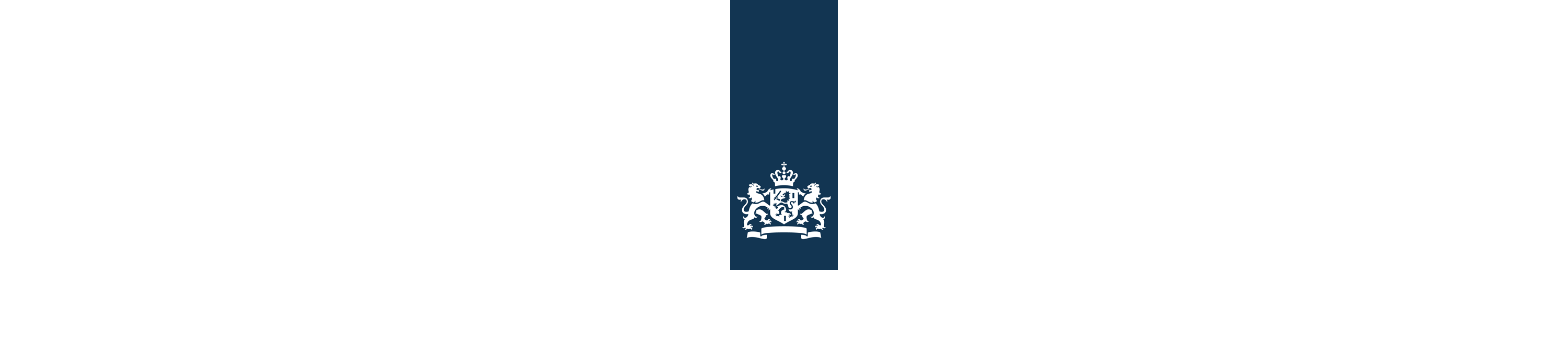 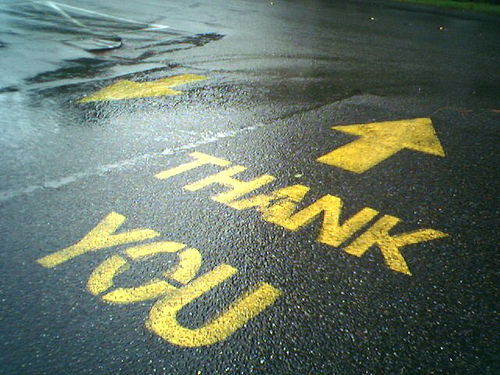 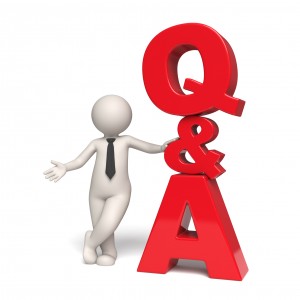